Comparons nos temératures
Semaine du 5 au 9 décembre 2018
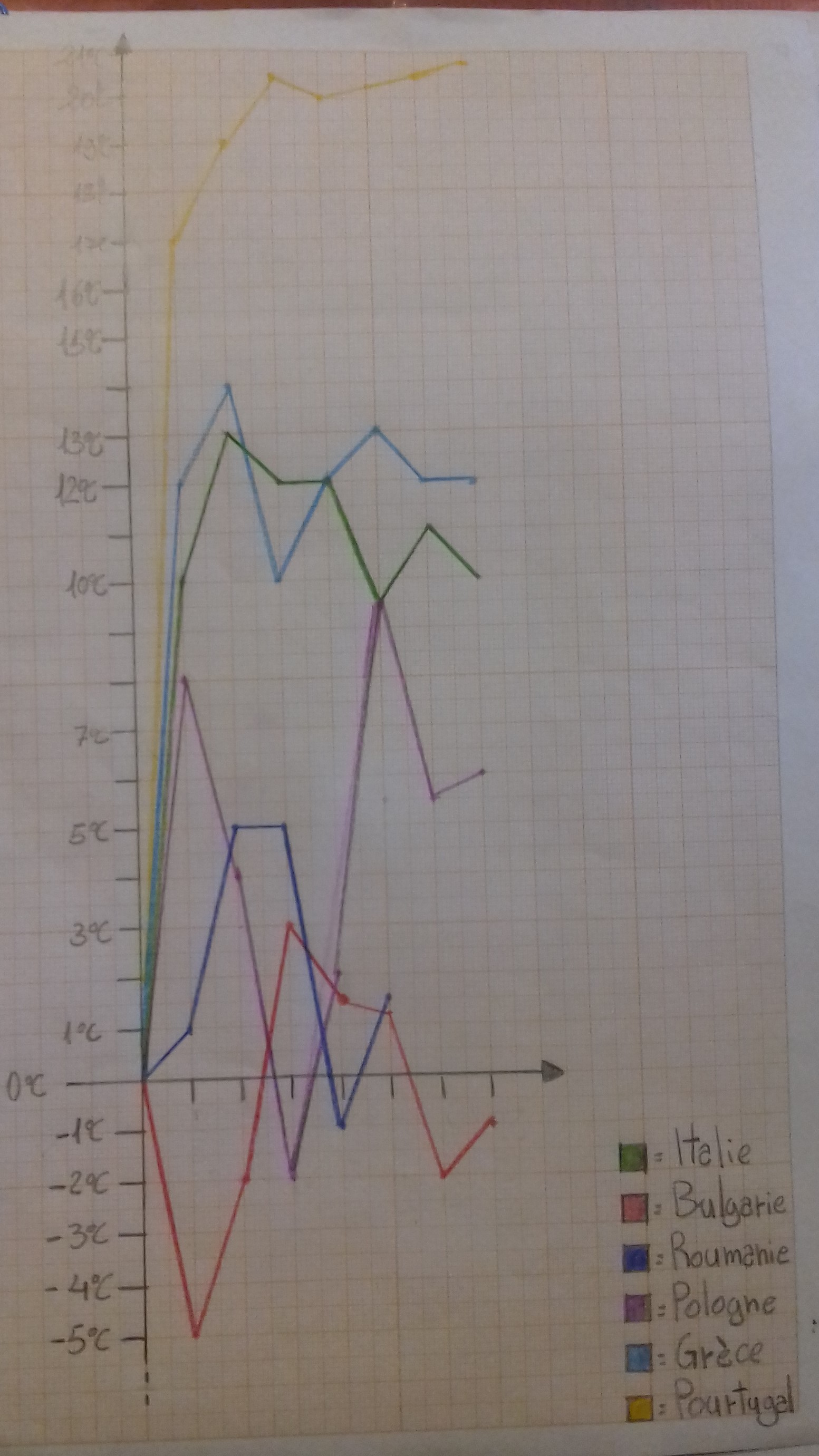